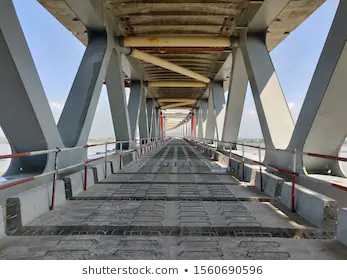 স্বাগতম
শিক্ষক পরিচিতি
দেওয়ান শফিকুল ইসলাম
সহকারী অধ্যাপক (সমাজ্কর্ম  বিভাগ)
আটিয়া মহিলা মহাবিদ্যালয়
দেলদুয়ার, টাঙ্গাইল।
পাঠ পরিচিতি
শ্রেণী - একাদশ
বিষয় – সমাজকর্ম  (প্রথম পত্র)
সময় – ১২.০০ ঘটিকা
তারিখ – ০৯-১২-২০২০ খ্রিঃ
নিচের ছবিগুলো দেখে তোমাদের ধারণা করতে হবে আজকের পাঠের বিষয়। তাহলে ছবিগুলো একনজর দেখে ঠিক করি আজকের পাঠের বিষয়।
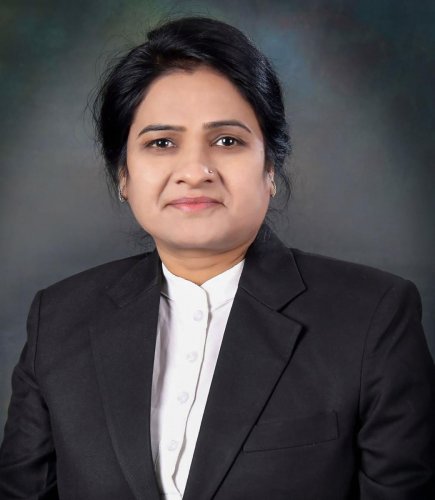 পাঠ ঘোষণা
পেশা
বৃত্তি
শিখন ফল
পেশা সম্পর্কে ধারণা করতে পারবে
পেশা ও বৃত্তির পার্থক্য নির্ণয় করতে পারবে
বৃত্তি সম্পর্কে ধারণা করতে পারবে
পেশা ও বৃত্তির সম্পর্ক বিশ্লেষণ করতে পারবে
পাঠ উপস্থাপন
‘পেশা’ শব্দটি ফারসি ভাষা থেকে উদ্ভূত। পেশার ইংরেজি প্রতি শব্দ হলো Profession. এটি ল্যাটিন শব্দ Professor  থেকে এসেছে। যার অর্থ  হলো “To make a public declaration.’’ জ্ঞানের বিভিন্ন শাখায় জ্ঞান অর্জন করে সেই জ্ঞানকে কাজে লাগিয়ে যে জীবিকা নির্বাহ করা হয় তাই পেশা।
Social Welfare Dictionary – তে বলা হয়েছে, “ পেশা হলো বিশেষায়িত শিক্ষা, দক্ষতা ও কৌশলভিত্তিক একটি বৃত্তি, যা সাধারণ মূলনীতি ও বিশেষ নৈতিক মানদন্ড দ্বারা পরিচালিত।”
যেমন – শিক্ষক, উকিল, ডাক্তার, ইঞ্জিনিয়ার ইত্যাদি।
জীবিকা নির্বাহের জন্য সমাজ স্বীকৃত যে কোন অর্থনৈতিক কর্মকান্ডকে বৃত্তি বলে। বৃত্তির ইংরেজি প্রতিশব্দ “Occupation.”  
সাধারণ জ্ঞানবুদ্ধিসম্পন্ন ব্যাক্তির জীবন ধারনের উপায় ও অবলম্বনকে বৃত্তি বলে।
যেমন – কুলি, মজুর, রিক্সাচালক, অদক্ষ শ্রমিক ইত্যাদি।
পেশা ও বৃত্তির পার্থক্য
পেশা ও বৃত্তির সম্পর্ক
১। উভয়ই সেবা কাজ।
২। দুটিই উপার্জনমূখী।
৩। শ্রম আবশ্যক।
৪। উন্নয়নে অবদান রাখে।
৫। পরিচিতি।
মূল্যায়ন
পেশা বলতে কী বুঝ?
পেশা ও বৃত্তির পার্থক্য উল্লেখ কর।
বৃত্তি বলতে কী বুঝ?
পেশা ও বৃত্তির সম্পর্ক বিশ্লেষণ কর।
বাড়ির কাজ
তোমাদের বাড়ির কাছে ১০জন ব্যক্তির তথ্য সংগ্রহ করবে-
নাম-
পিতার নাম-
মাতার নাম-
ঠিকানা-
পেশা/বৃত্তি-
কোথায় কাজ করে-
ab¨ev`
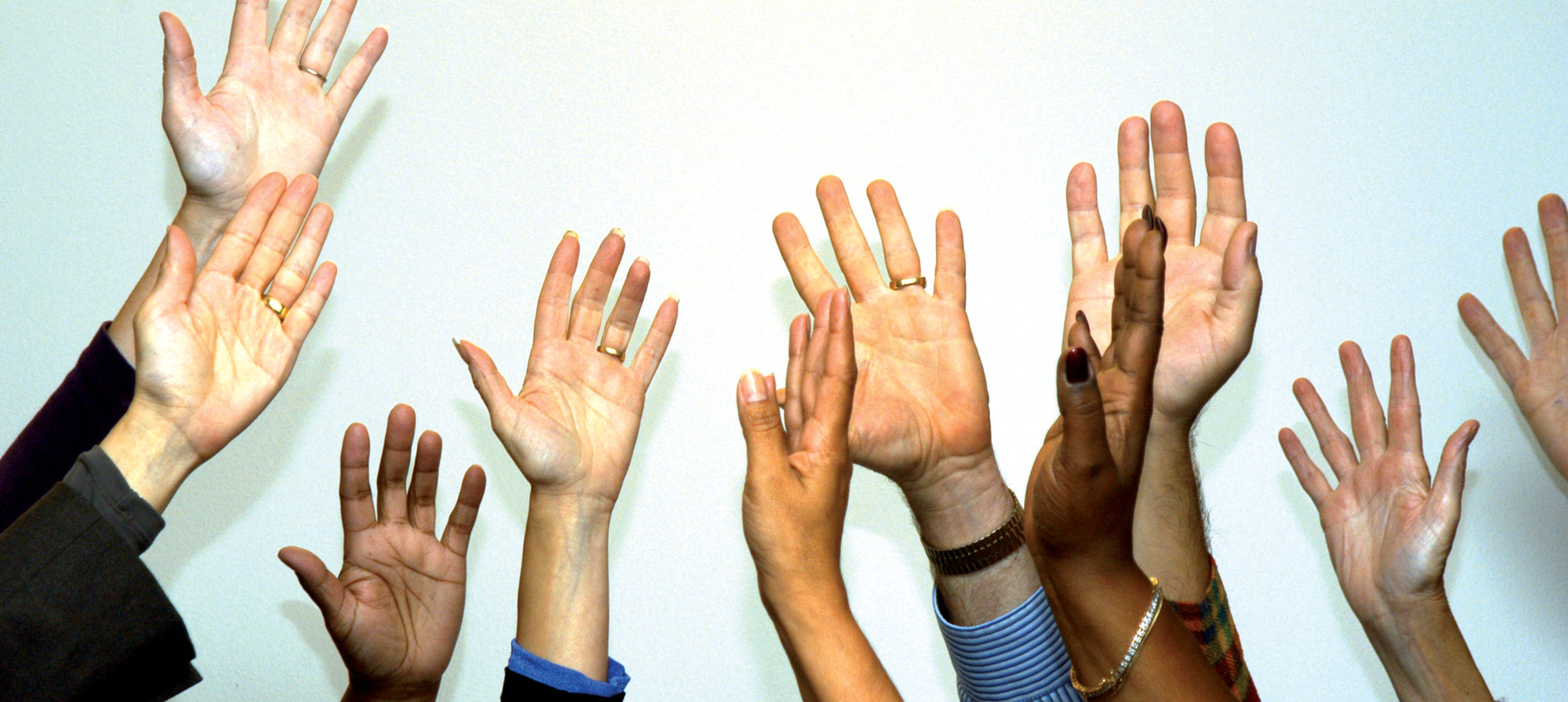